WELCOME
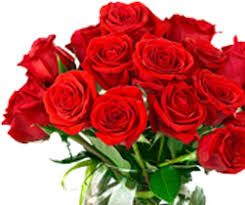 Introduction
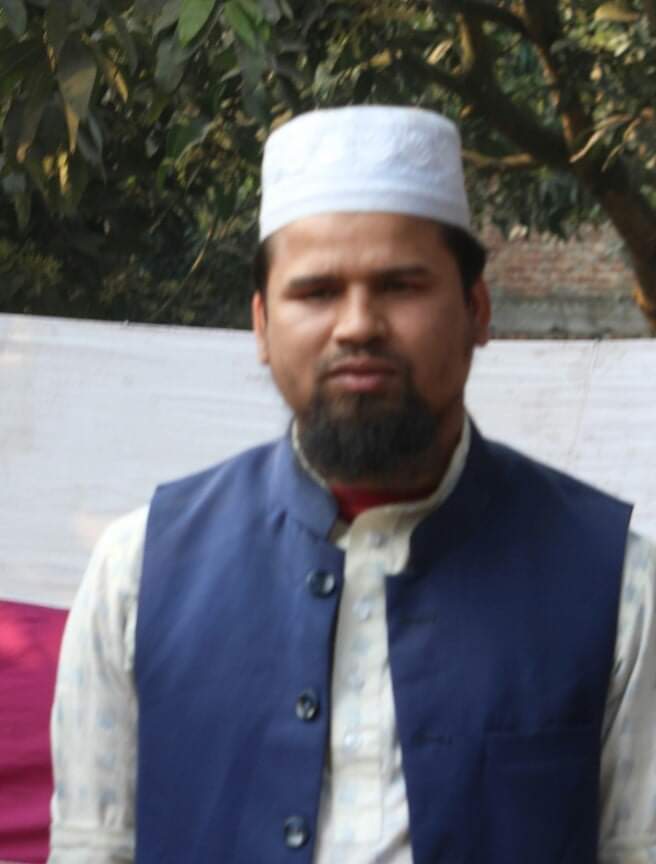 Md.Farid Uddin
Assistant Teacher
Dupchanchia D.S Fazil Madrasah.
Presentation made for class
Nine & Ten
English 2nd paper
Grammar
Let’s see some images and texts
&guess
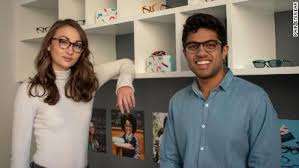 They said, “We are teachers”
They said that they were teachers.
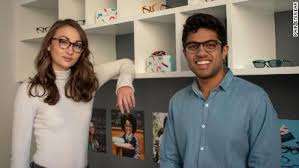 He says, “ I like playing”
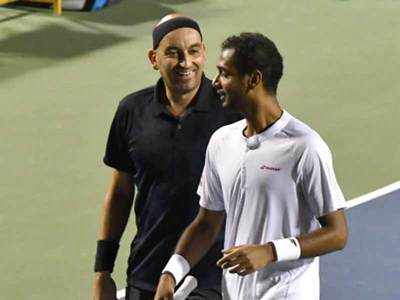 He says that he likes playing.
What do you guess by seeing these images and conversations?
What changes do you notice here?
Yes, I think you can guess.
So, 
Our Today’s 
Lesson 
is
So, 
Our Today’s 
Lesson 
is
NARRATION/Speech
Learning outcomes
After the end of this lesson, learners  will be able to---
define speech.
classify  speech.
change speech from direct to indirect.
What is  Speech?
Speech is an expression which is 
expressed by the speaker.
We may report the words of a speaker in two ways.
So
There are two kinds of  speech.
1. Direct Speech
They are :-
&
2. Indirect Speech
What is Direct Speech?
We may quote his actual words . This is called Direct Speech.
What is Indirect Speech?
We may report what he said without quoting his actual words . This is called indirect Speech.
Sukumar said to me , “ I ate bread and butter.”
Reporting Speech
Reported Speech
Direct Speech
Indirect Speech
Sukumar said to me  that  he had eaten  bread and butter.
The speech which is under Quotation marks  or Inverted commas in writing is called Direct Speech and the verb by which it is expressed, is called Reporting Speech .
There are three features of Direct Speech-
In writing, the Direct Speech is put within Inverted Comma (“……”) to mark off the exact words of the speaker.
Comma is used after Reporting Speech.
The first letter of the Direct Speech is a Capital letter.
He said, “ I am ill.”
Now Look at the following table.
Rafiq said, ‘’ I am very busy”
Direct Speech
Indirect Speech
It will be noticed that in changing  the Direct Speech into Indirect certain grammatical changes have been made.
1. We have used ‘that’ before the Reported Speech or Indirect Speech.
2. Pronoun ‘I’ is changed to ‘he.’
3. The verb ‘am’ is changed to ‘was’.
If we want to change a Direct Speech into Indirect , we have to change three or more changes --
Person
Tense
Certain words
If the Reporting Speech is in the Past Tense, we must make the following changes--
Change of Tense
Example
If the Reporting Speech is in the Past Tense, some words of Time expression and place expression are changed. (Change Of Certain Words)
Change Of Person
If the subject of Reported Speech is 1st person, it will be changed , followed by the subject of Reporting Speech.
He said to me, “ I have done my duty”          He said to me that he had done his duty.
If the subject of Reported Speech is 2nd  person, it  will be changed , followed by the object of Reporting Speech.
He said to me, “ You have done your duty”          He said to me that I had done my duty.
If there is no object in Reporting Speech,2nd person will be changed into 3rd person.
He said, “ You have done your duty”                          He said that he had done his duty.
If the subject of Reported Speech is 3rd   person, there will be no changed.
He said, “ He has done his duty”                          He said that he had done his duty.
If the subject of Reported Speech is 1st person ‘We’ Which means Whole Mankind , there will be no changed.
Teacher  said, “ We are mortal”                          Teacher said that we are mortal.
Some basic changes
If there is in  direct speech “ wish, would, rather, sooner, it is time’ It would be unreal past Tense in the Indirect speech.
Example:
The girl said, “ I wish I sang.”             The girl said that she wished she sang.
When the reporting or principal verb is in the Past Tense, all Present Tenses of the Direct are changed into the corresponding Past  Tenses. Thus:
A simple present tense becomes simple past
Example:
He said, “ I am unwell.”              He said that he was unwell.
A present continuous tense becomes a past continuous tense
Example:
He said, “ My master is writing a letter.”            He said that his master was writing a letter
A present perfect tense becomes a past perfect tense
Example:
He said, “ I have passed the exam.”                           He said that he had passed the exam
Note- The shall of the Future Tense is changed into should, the will is changed into would
As a rule, the simple past tense becomes the past perfect tense in the Indirect.
He said, “ The horse died last night.”                    He said that the horse had died the previous night.
Example:
The tense may not change if the statement is universal truth. We may only change the verb according to  the subject’s number and person.
Example:
Direct:
The teacher said, “ The earth moves round the sun.”
Indirect:
The teacher said that the earth moves round the sun.”
If the reporting verb is in the Present Tense, the tenses of the Direct Speech do not changed.
Example:
He says, “ He has passed the exam.”            He says that he has passed the exam.
The pronoun of the Direct Speech  are changed where necessary, so that their relations with the reporter and his hearer, rather than with the original speaker, are indicated.
Example:
He said to me, “I do not believe you.”            He said that he did not believe me..
Interrogative/Questions
In changing a direct speech into indirect , we used ask/ asked  instead of the reporting verb say/ said.
When the direct speech is introduced by an auxiliary verb ‘If/ whether’ is used instead of inverted  comma.
Example :
He said to me, “ Do you know me?”
He said to me, “ Do you know me?”
He asked me if I knew him
But, when  the direct speech is introduced by WH-Q
We have to use WH-Q which is in the sentence instead of inverted  comma.
Example :
He said to me, “ What do you  want?”
He asked me what I wanted.
Example :